Lecture 9: Two-Layer Neural Nets
Mark Hasegawa-Johnson
2/2022
License: CC-BY 4.0. You may remix or redistribute if you cite the source.
Outline
Breaking the constraints of linearity: multi-layer neural nets
Flow diagram for the XOR problem
Flow diagram for a multi-layer neural net
Forward-propagation example
Biological Inspiration: McCulloch-Pitts Artificial Neuron, 1943
Input
In 1943, McCulloch & Pitts proposed that biological neurons have a nonlinear activation function (a step function) whose input is a weighted linear combination of the currents generated by other neurons.
They showed lots of examples of mathematical and logical functions that could be computed using networks of simple neurons like this.
Weights
x1
w1
x2
w2
Output: u(wx)
x3
w3
.
.
.
wD
xD
Biological Inspiration: Neuronal Circuits
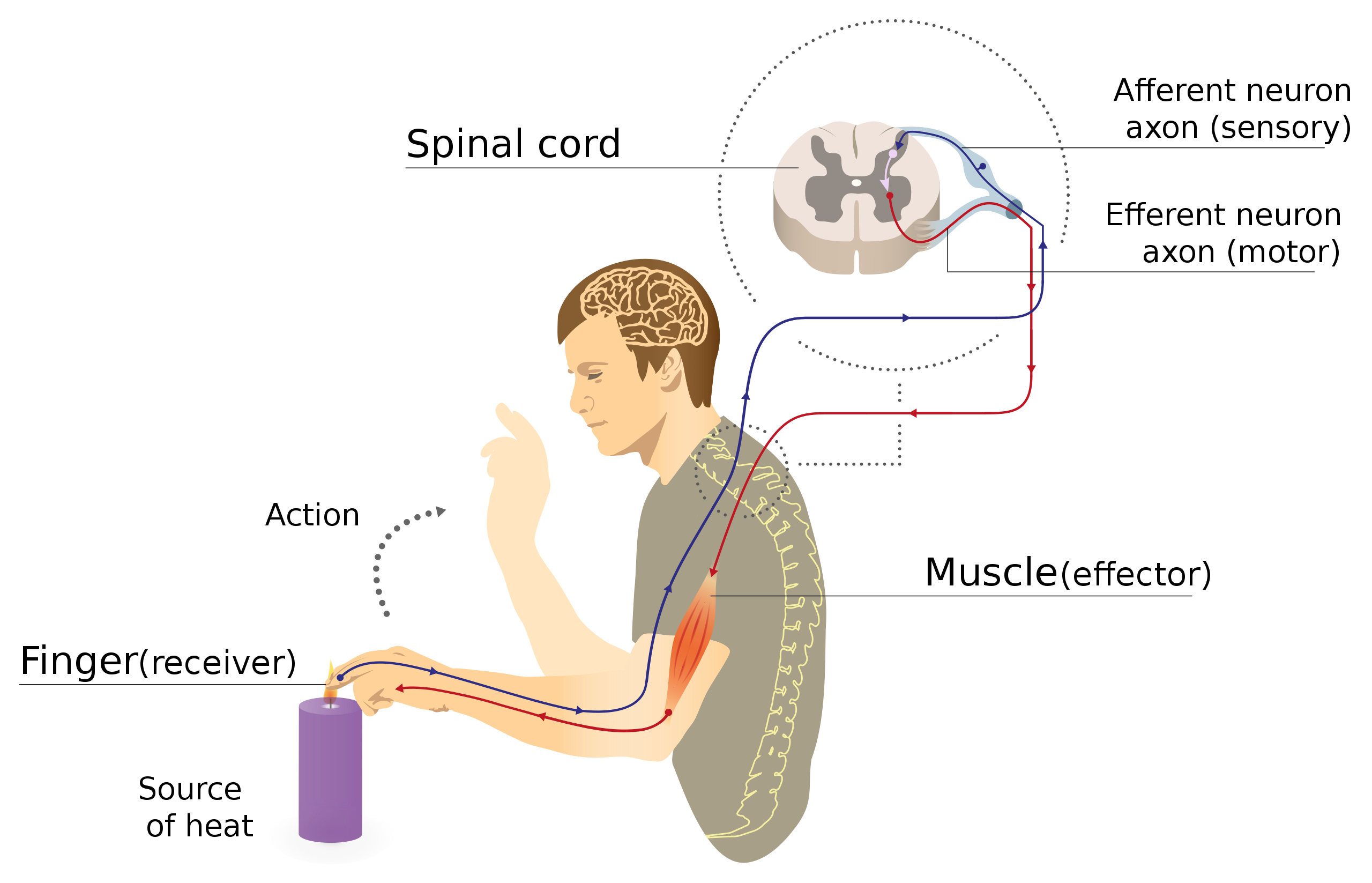 Even the simplest actions involve more than one neuron, acting in sequence in a neuronal circuit. 
One of the simplest neuronal circuits is a reflex arc, which may contain just two neurons:
The sensor neuron detects a stimulus, and communicates an electrical signal to …
The motor neuron, which activates the muscle.
Illustration of a reflex arc: sensor neuron sends a voltage spike to the spinal column, where the resulting current causes a spike in a motor neuron, whose spike activates the muscle.
By MartaAguayo - Own work, CC BY-SA 3.0, https://commons.wikimedia.org/w/index.php?curid=39181552
A McCulloch-Pitts Neuron can compute some logical functions…
… but not all.
“A linear classifier cannot learn an XOR function.”
- Minsky & Papert, 1969

…but a two-layer neural net can compute an XOR function!
Outline
Breaking the constraints of linearity: multi-layer neural nets
Flow diagram for the XOR problem
Flow diagram for a multi-layer neural net
Forward-propagation example
Example: one way (of many possible ways) to represent the XOR function using a two-layer neural network
Flow diagrams
Flow diagrams
Flow diagrams
Flow diagrams
Flow diagrams
Flow diagrams
Flow diagrams
Outline
Breaking the constraints of linearity: multi-layer neural nets
Flow diagram for the XOR problem
Flow diagram for a multi-layer neural net
Forward-propagation example
Multi-layer neural net
Multi-layer neural net
Forward propagation
Forward propagation: Matrix multiply
Forward propagation
Activation functions
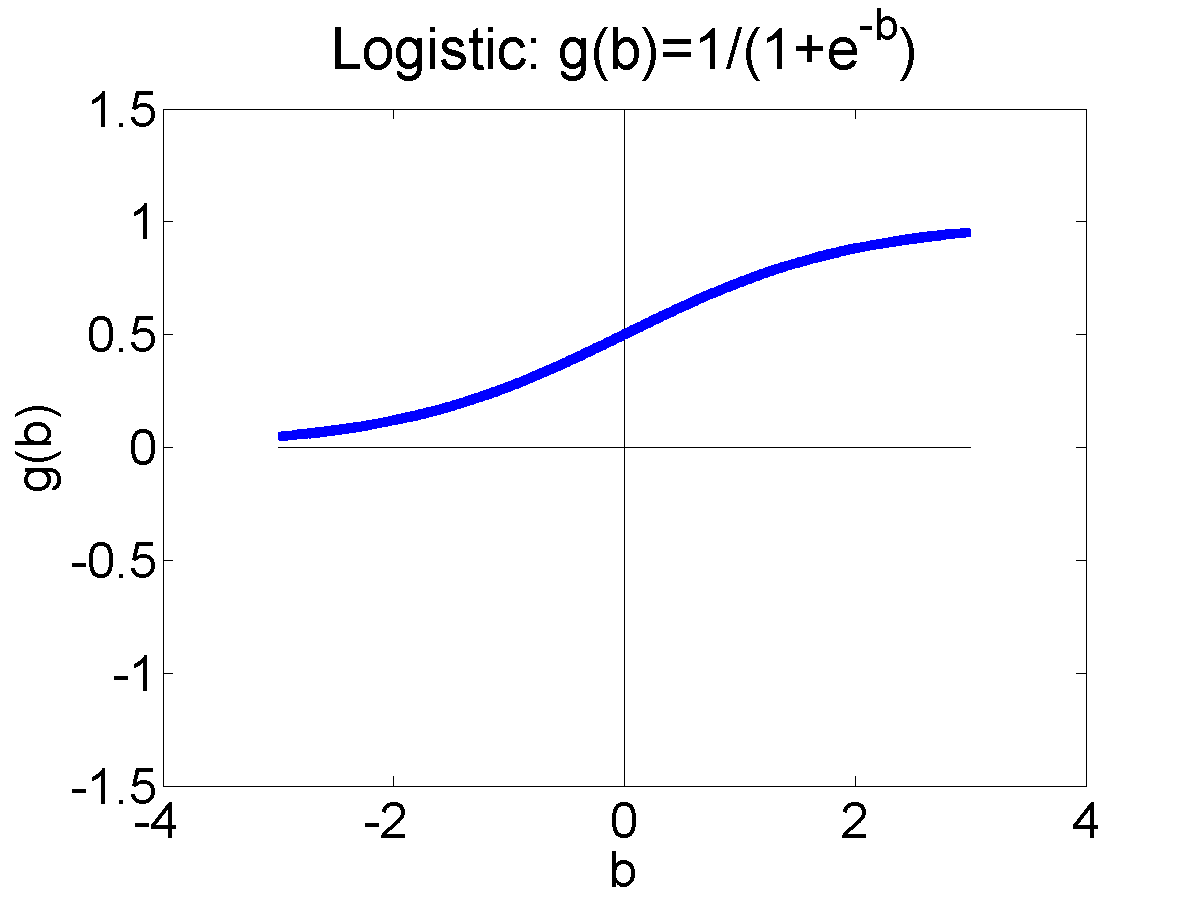 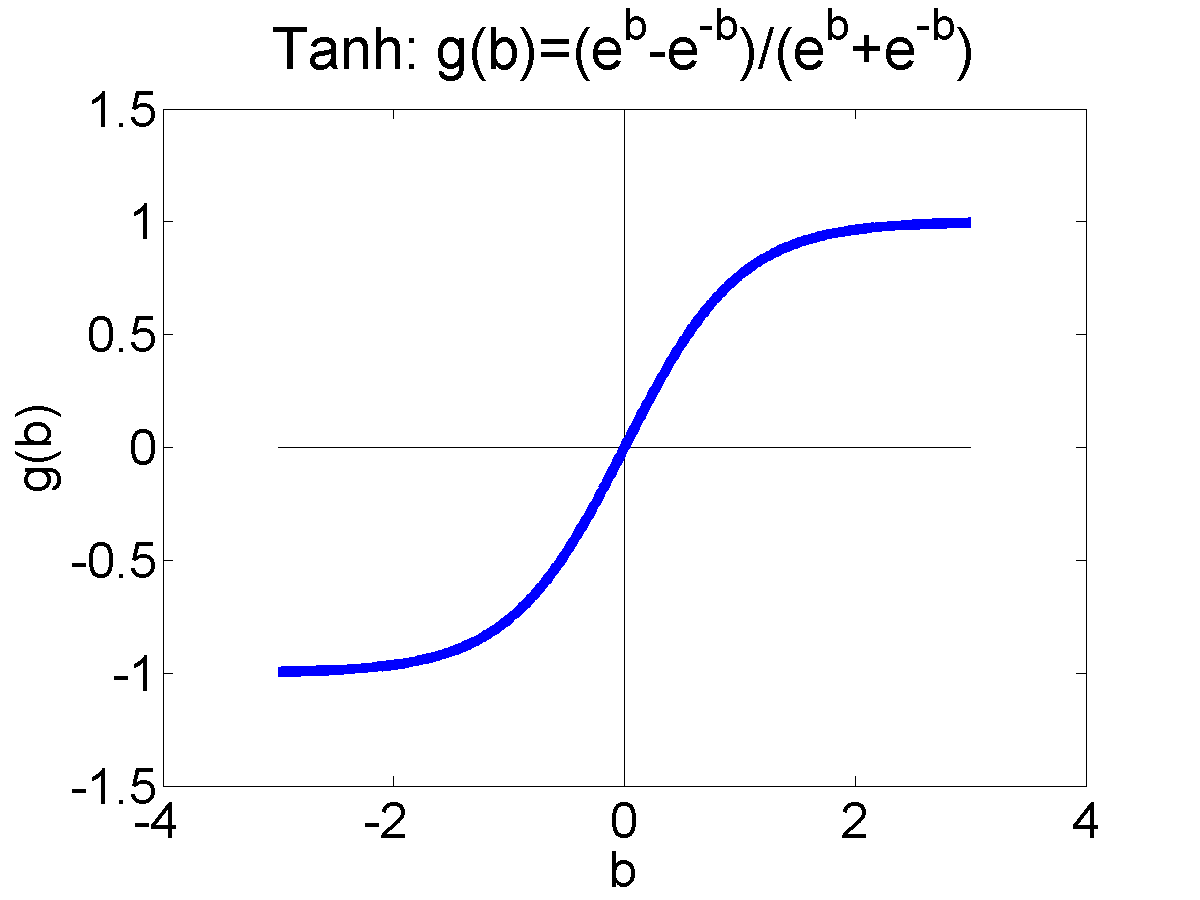 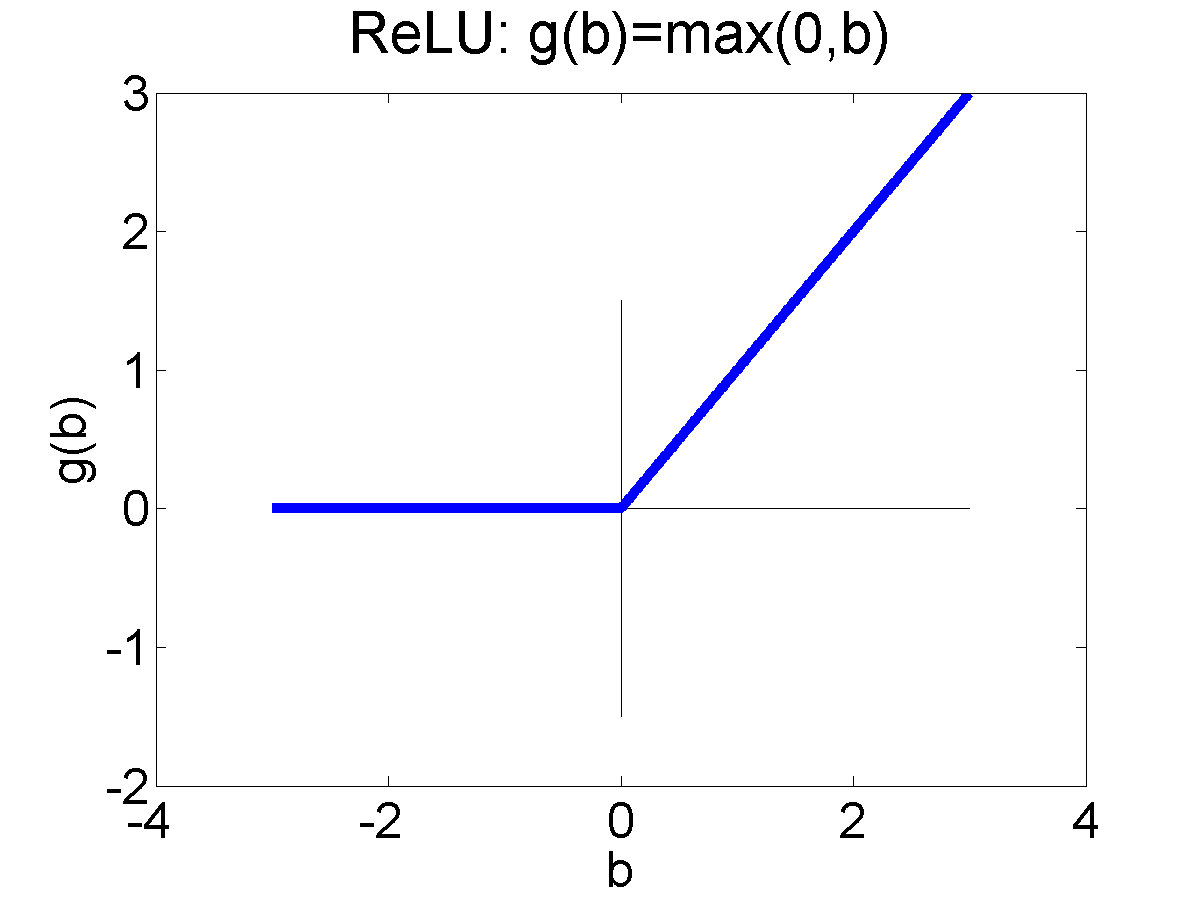 Outline
Breaking the constraints of linearity: multi-layer neural nets
Flow diagram for the XOR problem
Flow diagram for a multi-layer neural net
Forward-propagation example
Example: Square smiley
Layer 1
Layer 1
Layer 2
Layer 2
Layer 2
Layer 3
Layer 3
Layer 3
Summary